It-4 Ħadd tal-Avvent
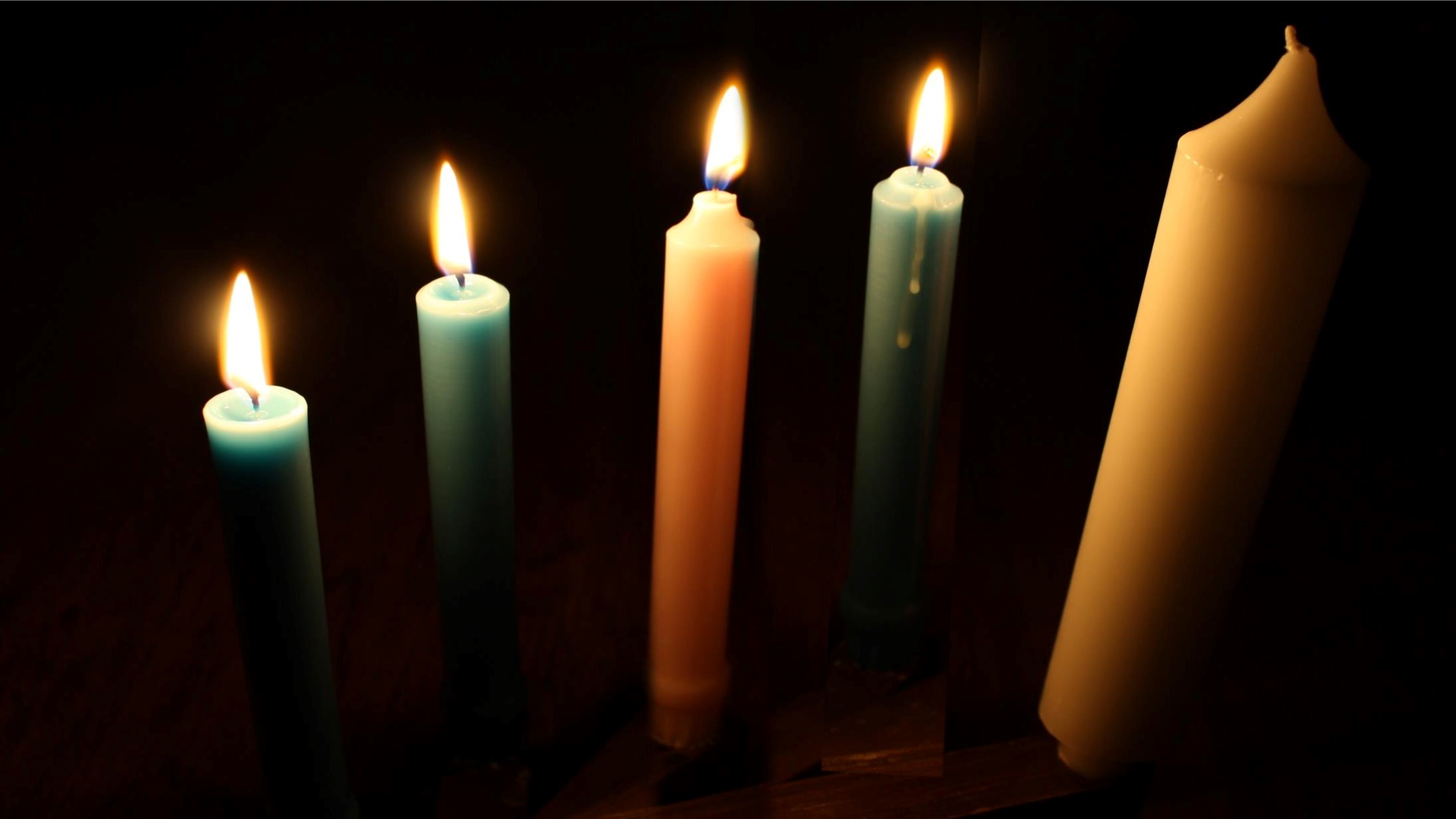 [Speaker Notes: 1/1]
Qari mit-Tieni Ktieb
ta’ Samwel
2 Sam 7, 1-5.8b-12.14a.16
Meta s-Sultan David mar joqgħod f’daru, u l-Mulej serrħu mill-għedewwa kollha ta’ madwaru,
is-sultan qal lil Natan 
il-profeta:
“Issa, ara jien qiegħed f’dar taċ-ċedru, u l-arka ta’ Alla qiegħda f’nofs ta’ tinda!”.
U qal Natan lis-sultan:
“Kull ma għandek fi ħsiebek li tagħmel, mur agħmlu, għax il-Mulej miegħek”. 
Imma dak il-lejl stess ġiet
il-kelma tal-Mulej lil Natan u qallu: 
“Mur għid lill-qaddej tiegħi David: ‘Dan jgħid il-Mulej:
Se tibnili int dar biex noqgħod fiha? Ara, jiena ħadtek mill-mergħat minn wara l-imrieħel biex tkun prinċep fuq il-poplu tiegħi
Iżrael. Dejjem kont miegħek f’kull ma kont tidħol għalih; u meta int qridt l-għedewwa tiegħek kollha minn quddiemek.
Issa jiena nibnilek isem kbir jixbah l-ismijiet 
il-kbar li hawn fid-dinja. Nagħmel post għall-poplu tiegħi Iżrael,
u nqiegħdu hemm fejn jgħammar bla biża’, u ma jgħakksuhx iżjed il-ħżiena bħalma għamlu sa minn dejjem,
jiġifieri sa minn meta qajjimt l-imħallfin fuq 
il-poplu tiegħi Iżrael; u nserrħek mill-għedewwa tiegħek kollha.
Lilek imbagħad il-Mulej jagħtik kelma li jibnilek dar. U meta inti ttemm żmienek, u tkun striħajt ma’ missirijietek,
jiena nqajjem nislek warajk, nisel ħiereġ 
mill-ġewwieni tiegħek, u nsaħħaħ is-saltna tiegħu. Jiena nkun għalih missier,
u hu jkun għalija iben. 
Il-familja tiegħek u 
s-saltna tiegħek jibqgħu sħaħ għal dejjem quddiemi.
It-tron tiegħek jibqa’ sħiħ għal dejjem’”.
Il-Kelma tal-Mulej
R:/ Irroddu ħajr lill Alla
Salm Responsorjali
R:/   It-tjieba tal-Mulej irrid dejjem ngħanni
F’kull żmien ixandar fommi l-fedeltà tiegħek.
Għax jien għedt:
“Tjubitek tibqa’ sħiħa għal dejjem;
bħas-smewwiet int wettaqt il-fedeltà tiegħek”.
R:/   It-tjieba tal-Mulej irrid dejjem ngħanni
“Għamilt patt 
mal-magħżul tiegħi,
ħlift lil David, il-qaddej tiegħi:
Jien nagħmel li nislek jibqa’ għal dejjem,
li f’kull żmien jibqa’ sħiħ it-tron tiegħek”.
R:/   It-tjieba tal-Mulej irrid dejjem ngħanni
“Hu jsejjaħli: 
‘Int missieri
u Alla tiegħi, fortizza u salvazzjoni tiegħi!’.
It-tjieba tiegħi nżommha fuqu għal dejjem,
u l-patt tiegħi miegħu jibqa’ sħiħ”.
R:/   It-tjieba tal-Mulej irrid dejjem ngħanni
Qari mill-Ewwel Ittra ta’ San Pawl Appostlu 
lir-Rumani
Rum16, 25-27
Ħuti, lil Alla li għandu 
l-qawwa li jwettaqkom 
fl-Evanġelju li nħabbar jien,
jien u nxandar lil Ġesù Kristu,
skont ir-rivelazzjoni 
tal-misteru li kien moħbi 
fis-skiet tal-eternità;
lil dan li Alla issa rrivelalna dan il-misteru,
u għarrfu lill-ġnus bil-kitba tal-Profeti, skont l-ordni tiegħu, Alla ta’ dejjem,
biex iwassalhom 
għall-ubbidjenza tal-fidi;
lil dan Alla, waħdu fl-għerf, il-glorja għal dejjem ta’ dejjem b’Ġesù Kristu. Ammen.
Il-Kelma tal-Mulej
R:/ Irroddu ħajr lill Alla
Ejja Mulej Ġesù
Hallelujah, Hallelujah
Ara, jiena l-qaddejja 
tal-Mulej:
ħa jsir minni skont kelmtek!
Hallelujah, Hallelujah
Qari mill-Evanġelju skont
San Luqa
Lq 1, 26-38
R:/ Glorja lilek Mulej
F’dak iż-żmien, Alla bagħat l-anġlu Gabrijel f’belt tal-Galilija, jisimha Nazaret, għand xebba, mgħarrsa ma’ raġel jismu
Ġużeppi mid-dar ta’ David. Dix-xebba kien jisimha Marija. L-anġlu daħal għandha u qalilha:
“Sliem għalik, mimlija 
bil-grazzja, il-Mulej miegħek”.
Hi tħawdet ħafna għal dan il-kliem, u bdiet taħseb
bejnha u bejn ruħha x’setgħet qatt tfisser din 
it-tislima. Iżda l-anġlu qalilha:
“Tibżax, Marija, għax int sibt grazzja quddiem Alla. Ara, int se tnissel fil-ġuf u jkollok iben u ssemmih Ġesù.
Hu jkun kbir, u jkun jissejjaħ Bin l-Għoli. 
Il-Mulej Alla jagħtih 
it-tron ta’ David missieru,
u jsaltan għal dejjem fuq dar Ġakobb, u ma jkunx hemm tmiem għas-saltna tiegħu”.
Iżda Marija qalet lill-anġlu: “Kif ikun dan, ladarba ma nagħrafx raġel?”. 
Wieġeb l-anġlu u qalilha:
“L-Ispirtu s-Santu jiġi fuqek, u l-qawwa 
tal-Għoli tixħet id-dell tagħha fuqek. U għalhekk dak li jitwieled minnek
ikun qaddis, u jissejjaħ Bin Alla. Ara, l-qariba tiegħek Eliżabetta, fi xjuħitha, hi wkoll nisslet iben fil-ġuf, u ġa għandha
sitt xhur dik li għaliha kienu jgħidu li ma jistax ikollha tfal, għax għal Alla ma hemm xejn li ma jistax isir”.
Imbagħad qalet Marija: 
“Ara, jien il-qaddejja 
tal-Mulej: ħa jsir minni skont kelmtek!”
U l-anġlu telaq minn quddiemha.
Il-Kelma tal-Mulej
R:/ Tifħir lilek Kristu
Ejja Mulej Ġesù
Jiena nemmen f’Alla wieħed, il-Missier li jista’ kollox, li ħalaq is-sema u 
l-art, dak kollu li jidher u dak li ma jidhirx.
U f’Mulej wieħed Ġesù Kristu, Iben waħdieni ta’ Alla,
 imnissel mill-Missier 
qabel kull żmien.
Alla minn Alla, dawl minn dawl, Alla veru minn Alla veru, imnissel mhux magħmul, natura waħda mal-Missier u bih sar kollox.
Niżel mis-smewwiet għalina 
l-bnedmin u għall-fidwa
tagħna. U ħa l-ġisem 
bis-setgħa tal-Ispirtu 
s-Santu minn Marija Verġni
u sar bniedem. Sallbuh għalina, bata taħt Ponzju Pilatu, miet u difnuh, u 
fit-tielet jum qam minn bejn l-imwiet, skont
il-Kotba mqaddsa, 
u tela’ s-sema, u qieghed fuq
il-lemin tal-Missier.
U għandu jerġa jiġi 
bil-glorja biex jagħmel ħaqq
mill-ħajjin u mill-mejtin, u s-saltna tiegħu ma jkollhiex tmiem. U fl-Ispirtu s-Santu, Mulej li jagħti l-ħajja li ġej mill-Missier u mill-Iben:
li Hu meqjum u mweġġah flimkien mal-Missier u 
mal-Iben. Hu li tkellem b’fomm il-profeti.
U fi Knisja waħda, qaddisa, kattolika, appostolika. 
Nistqarr magħmudija waħda 
għall-maħfra tad-dnubiet.
U nistenna l-qawma 
mill-imwiet, u l-ħajja 
taż-żmien li ġej. Ammen.